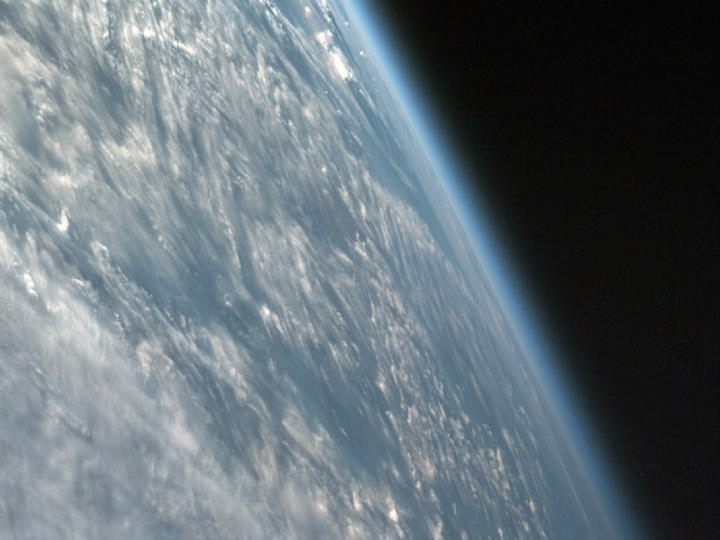 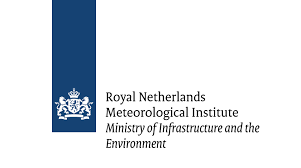 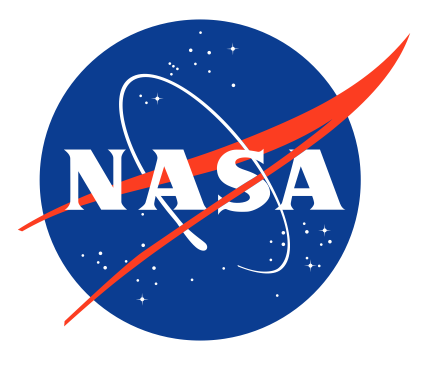 OMI collection 4 calibration and instrument performance
David Haffner1,2,  Quintus Kleipool3, Nico Rozemeijer3, Antje Ludewig3, Glen Jaross2, Jonatan Leloux3, Erwin Loots3, Mirna van Hoek3, Emiel van der Plas3, Matthew Bandel1,2, Zachary Fasnacht1,2

1SSAI, 2NASA GSFC, 3KNMI

GSICS Annual Meeting UVNS Breakout Session
10 March 2022
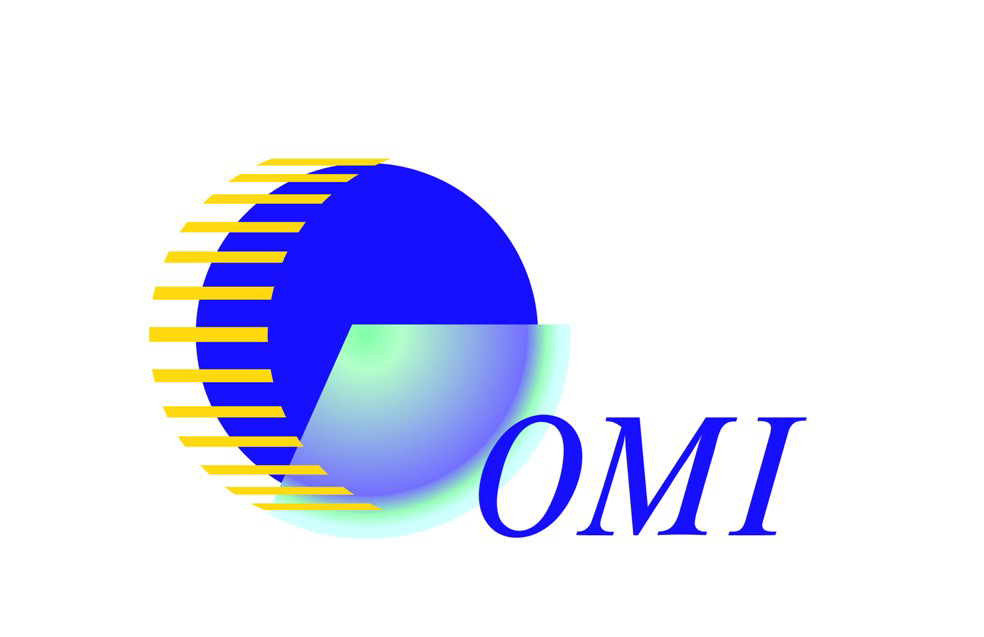 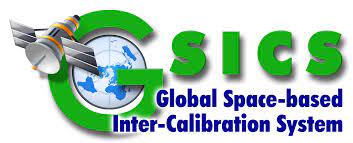 Outline
OMI Instrument
OMI Collection 4
Radiance and Irradiance Calibration
Other important calibration/performance changes
Feedback from Science Team
Ozone Monitoring Instrument (OMI)
2D CCD spectrometer operating since 2004 on EOS Aura (LTAN 13:45)
2600 km swath; ground pixel size at nadir 13x24 km2
Three hyperspectral bands:
Motivation for OMI Collection 4
Importance of OMI data in global AC/AQ observing system
Calibration and data issues to address
Prepare for Exit from A-Train
Consolidate institutional knowledge
Much more data available since start of Collection 3 (2007)
Responsibility for OMI has been transferred KNMI to NASA
4
Collection 4 and NASA Transition Activities
Processing Algorithms and Software
Entirely new L0-1b processor
L2 Science algorithm updates
Operations and Monitoring
Thermal Stabilization
Operations Baseline
Preparations for A-Train Exit
Calibration trending overhaul
Instrument Calibration
Degradation corrections
Fundamentally revised calibration
Full reconstruction of cal. chain
Major coordination effort between NASA & KNMI, L1B & L2 teams, Science & Support Teams
5
OMI Collection 3 vs. Collection 4
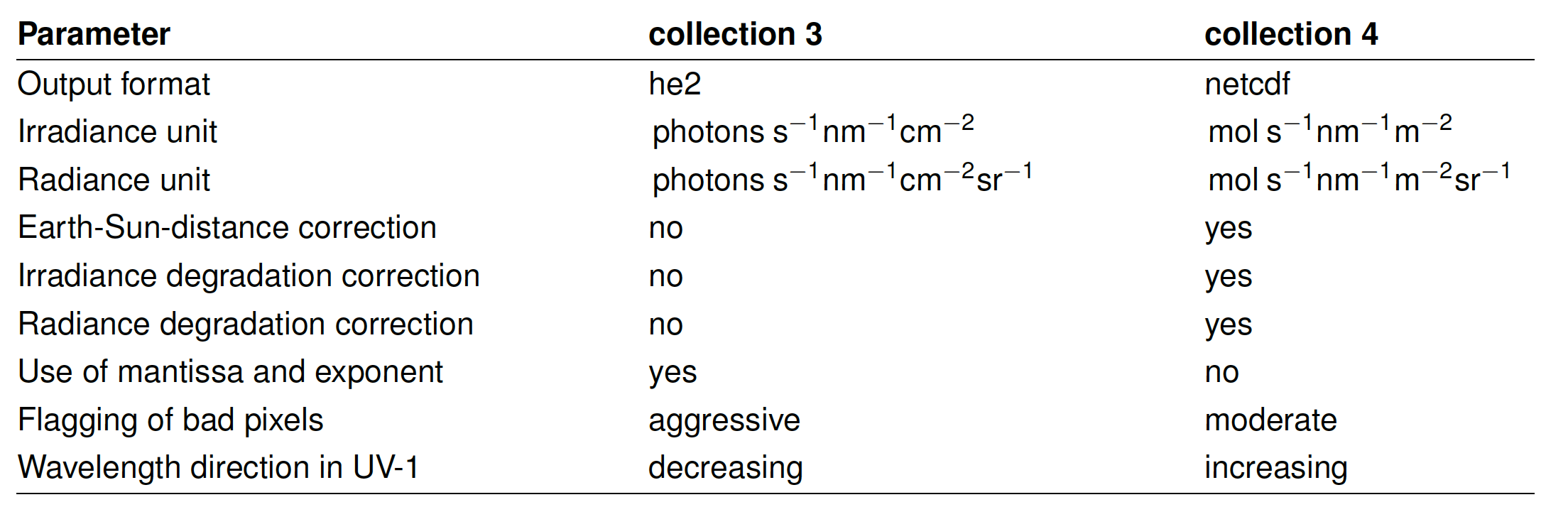 pixel
wavelength
Calibration registration basis
OMI Instrument Design
M2
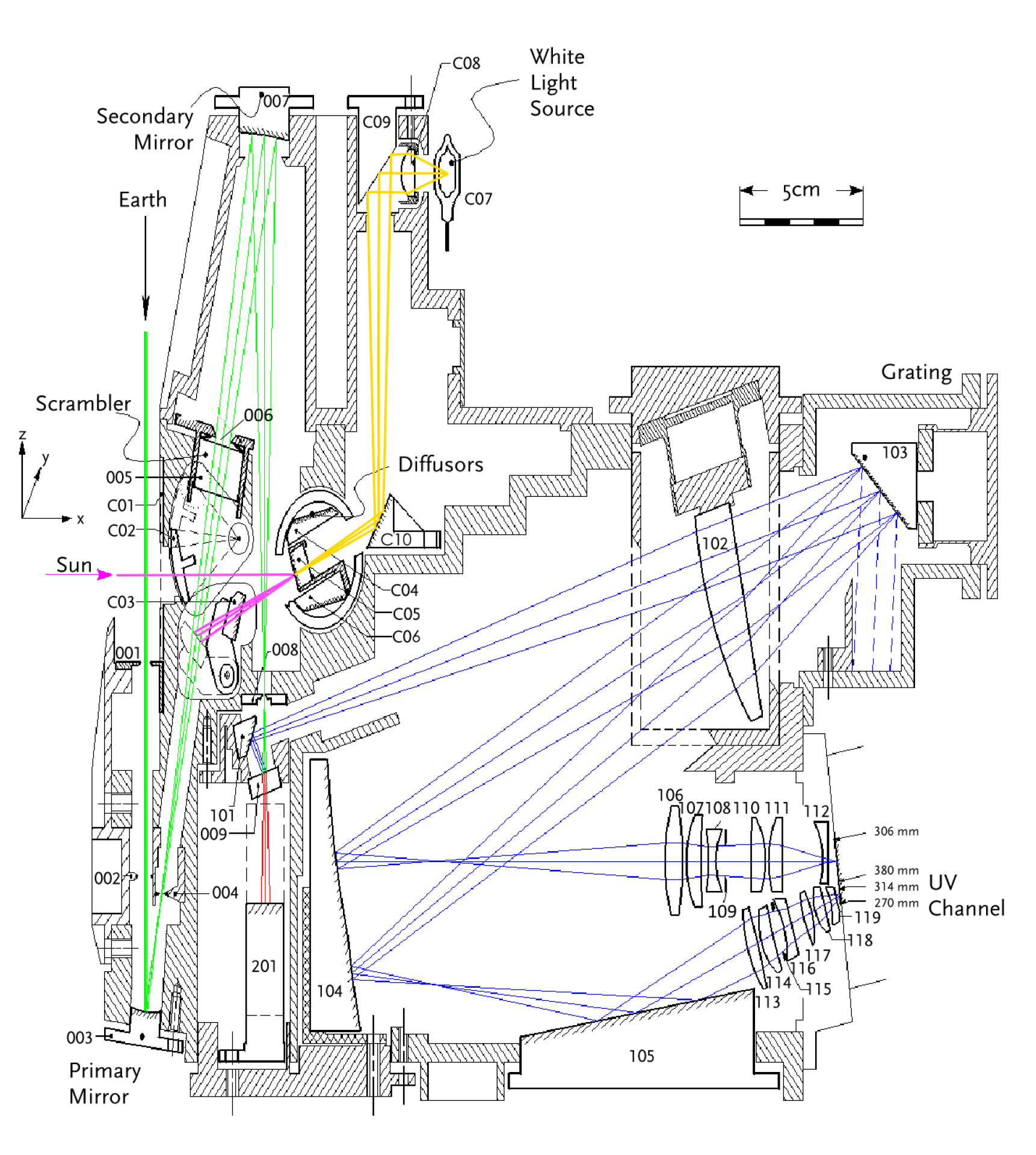 FM
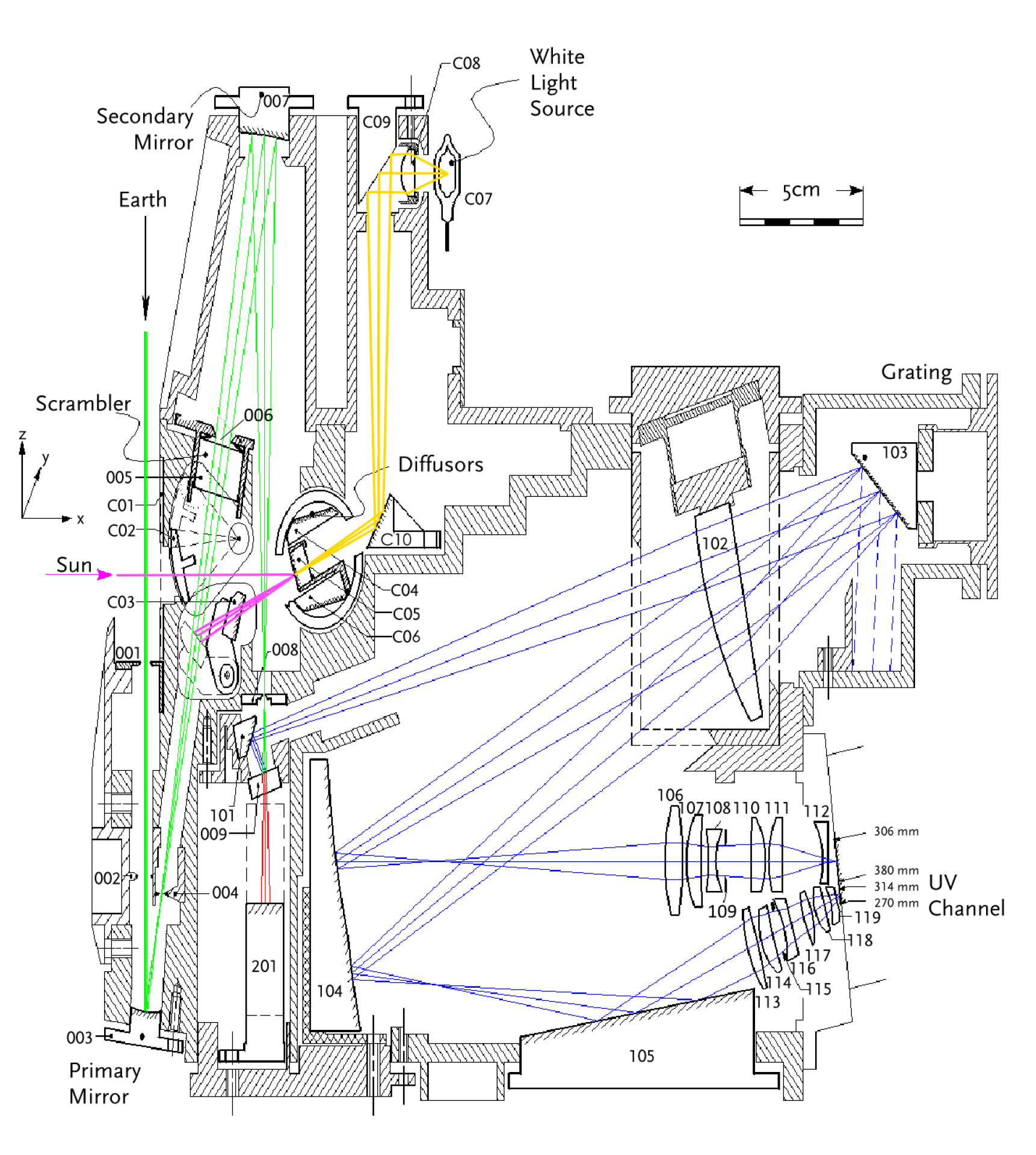 Radiance:  M1*M2*S*E 

Irradiance: D*FM*M2*S*E
D
S
M1. Primary Mirror
M2. Secondary Mirror
D. Diffuser
S. Spectrometer
E. Electronics
M1
Changes in Irradiance Signal
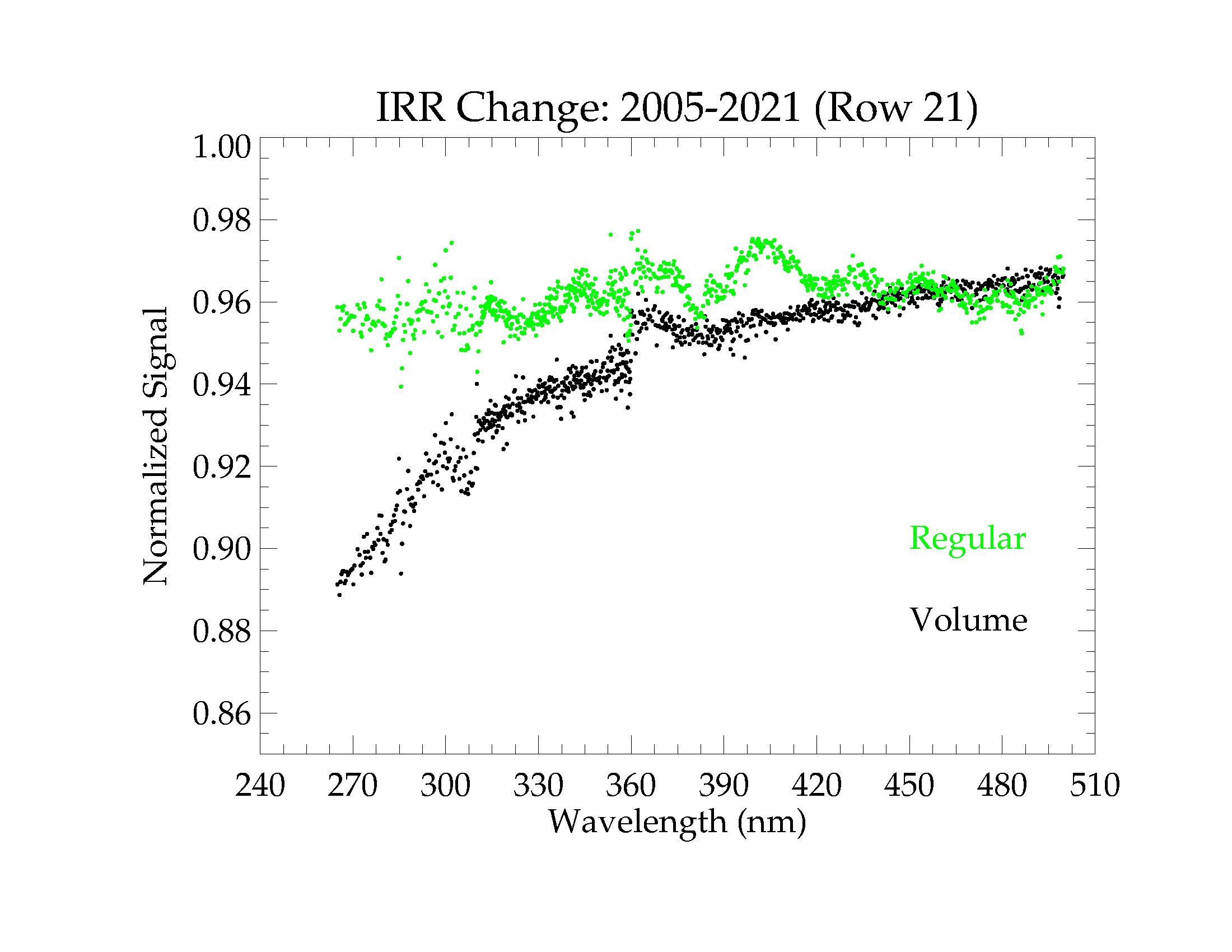 340 nm Ice Radiance Trends
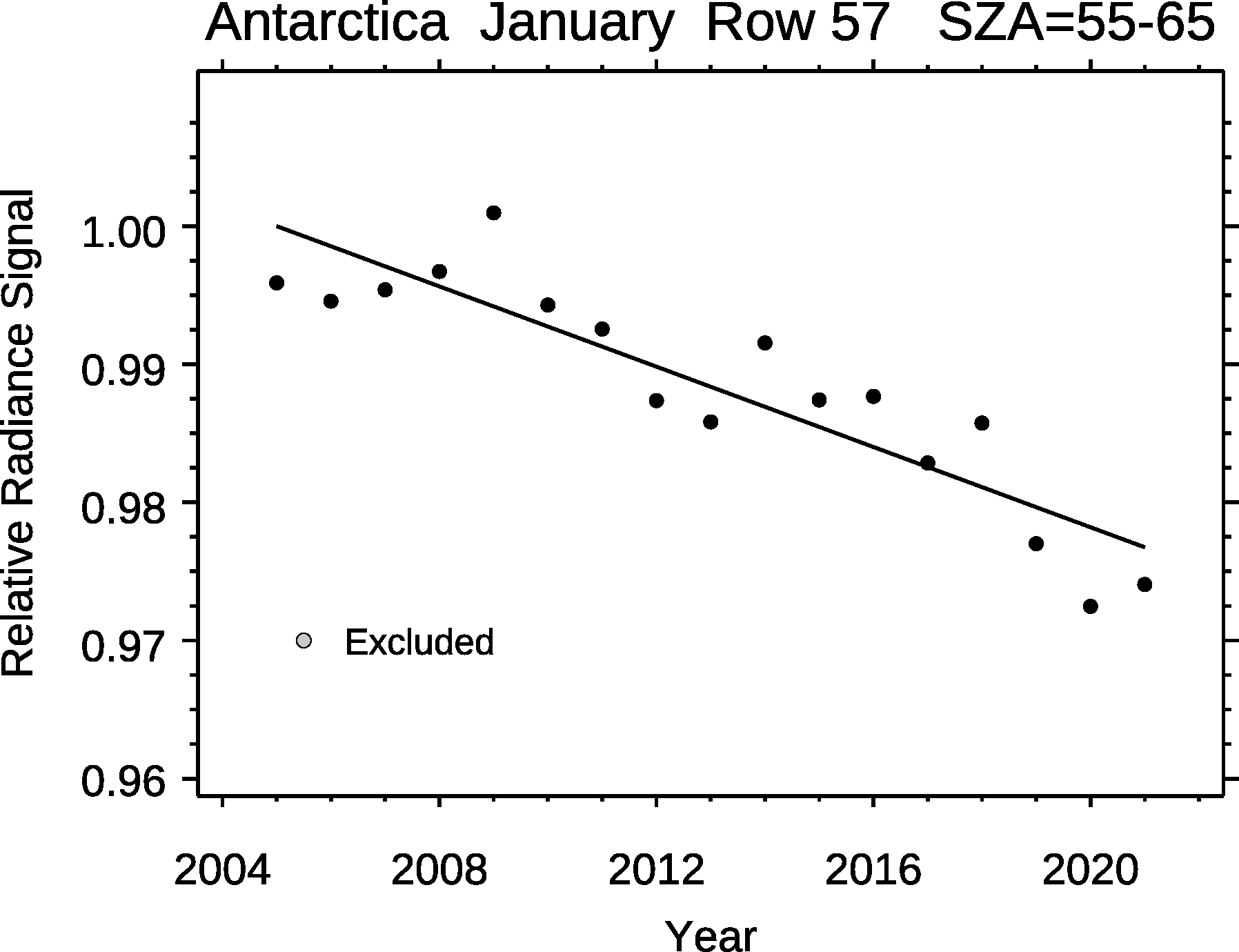 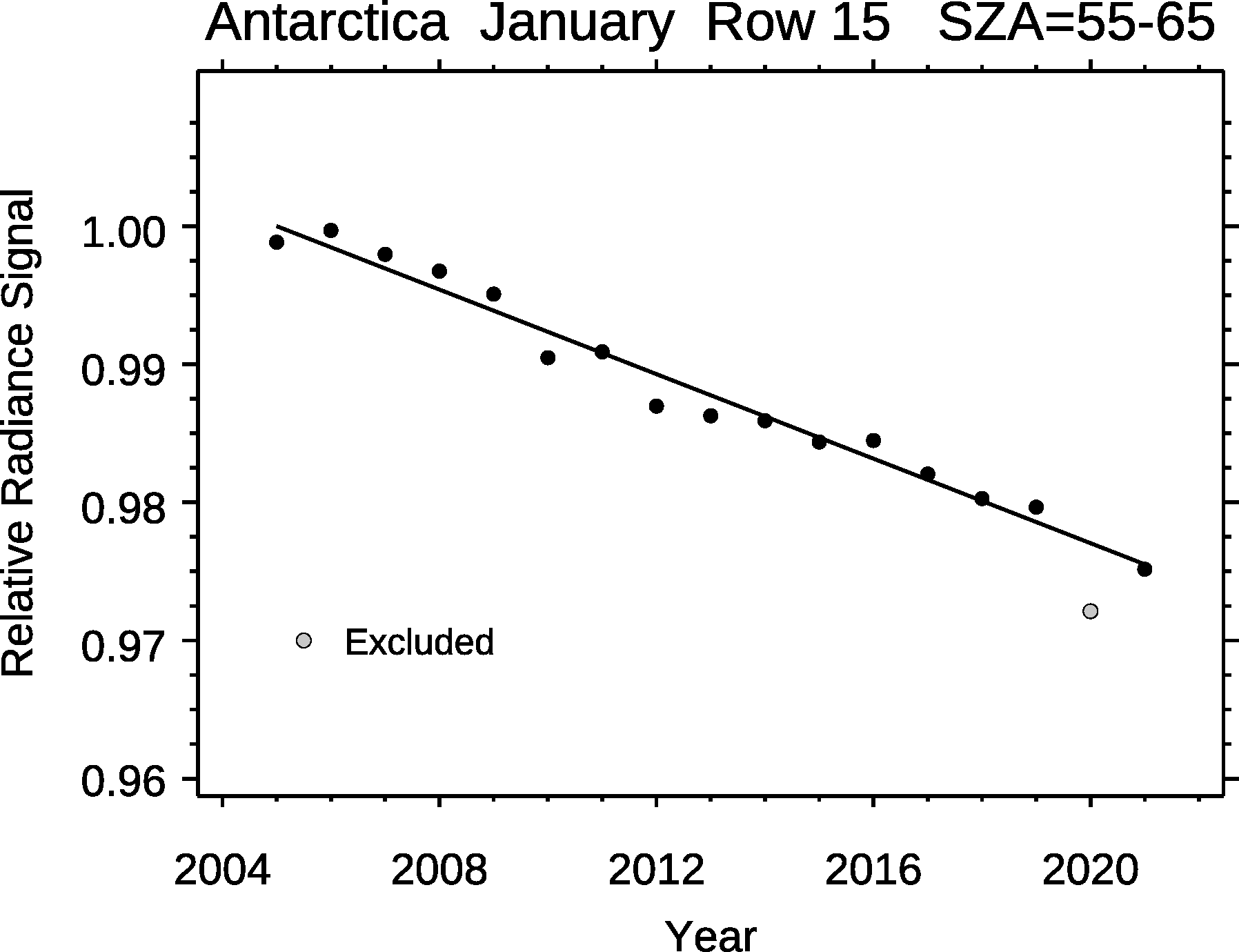 Radiance Degradation Correction
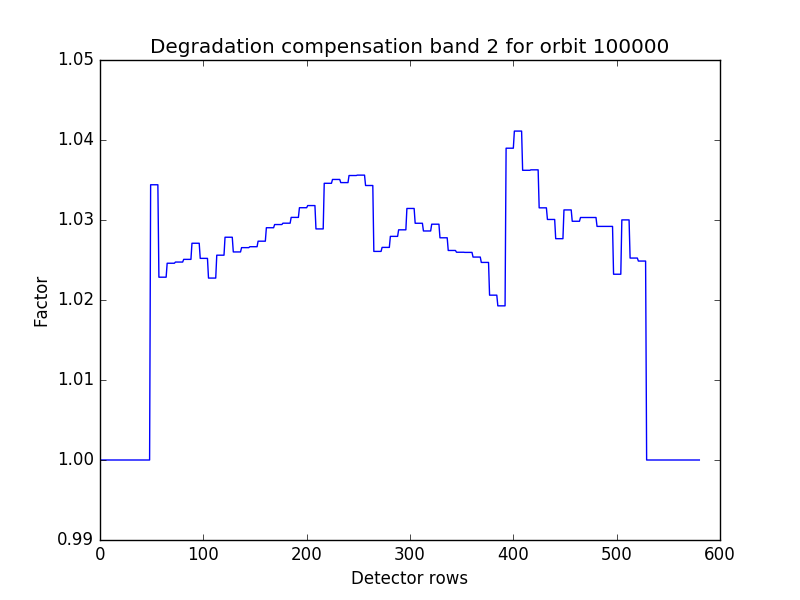 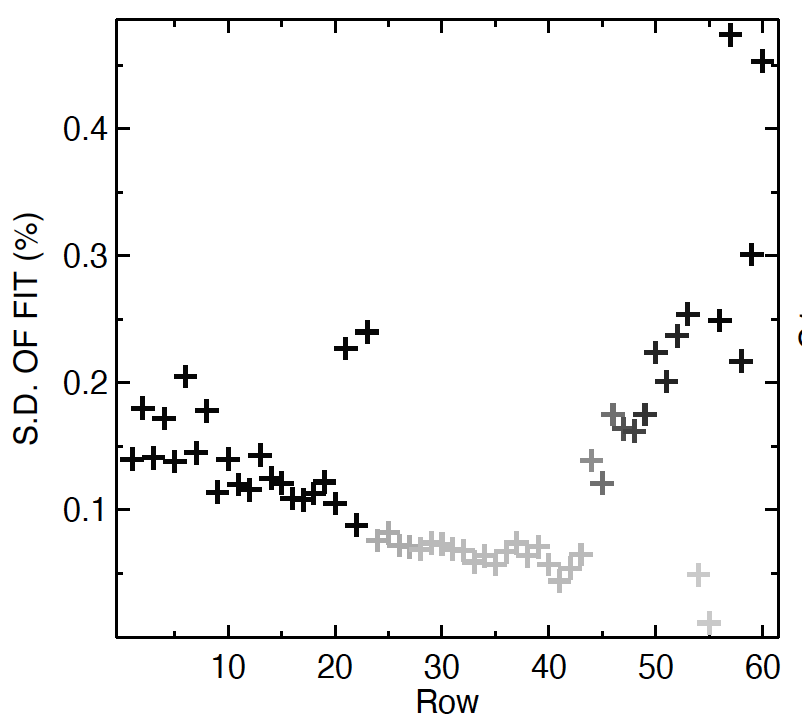 Changes in Band 2 & 3 Radiance Channels
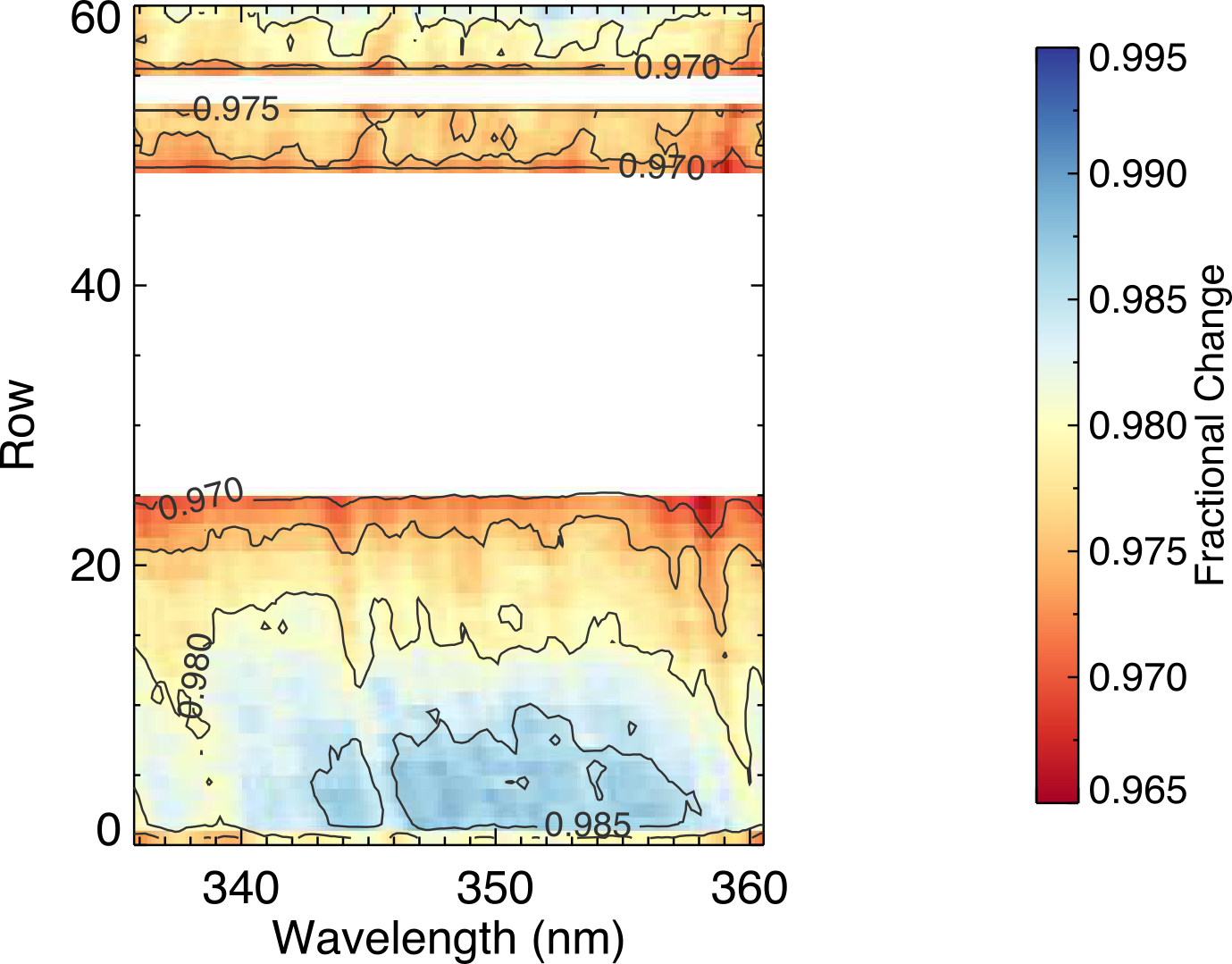 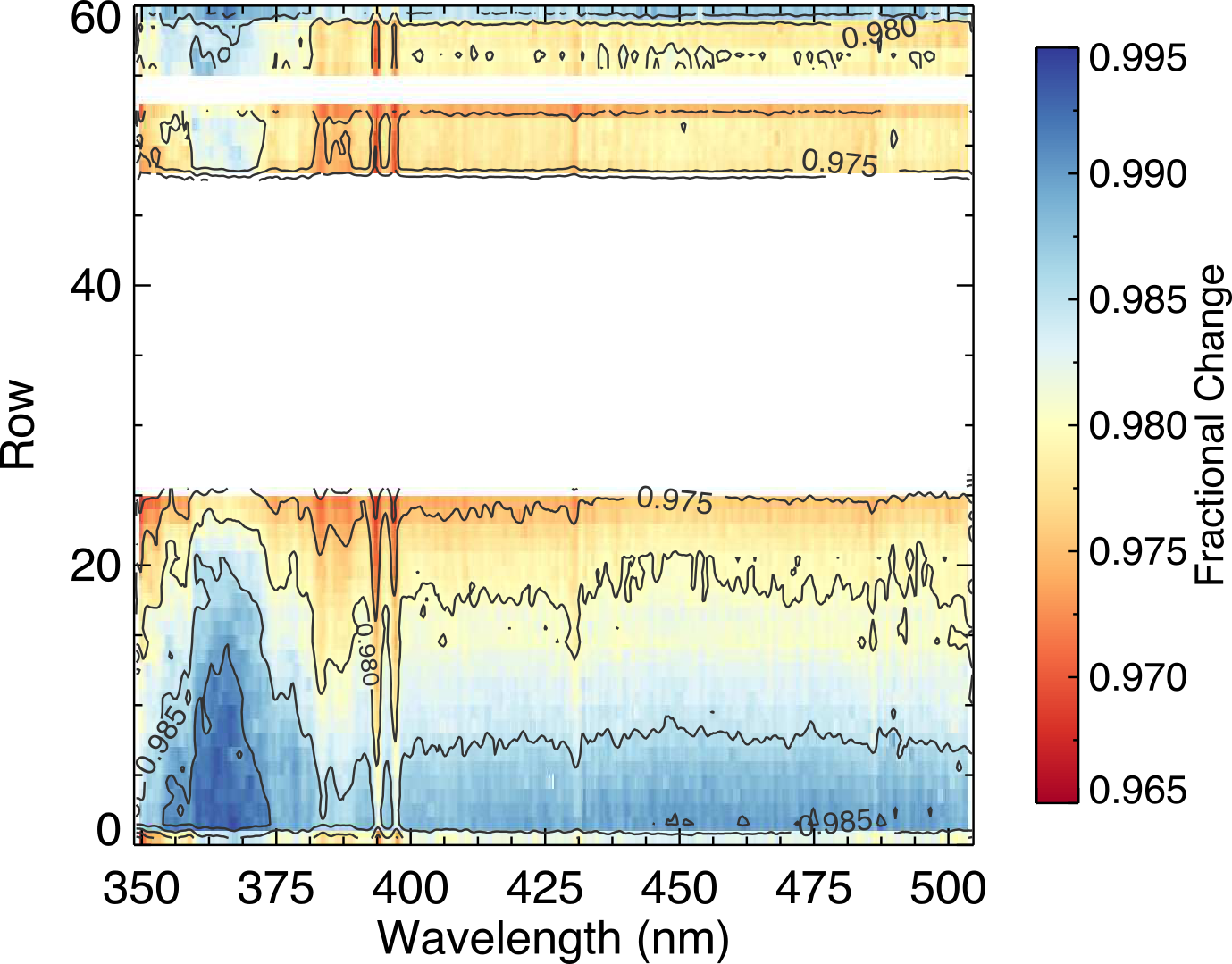 340/500 nm Spectral Dependence
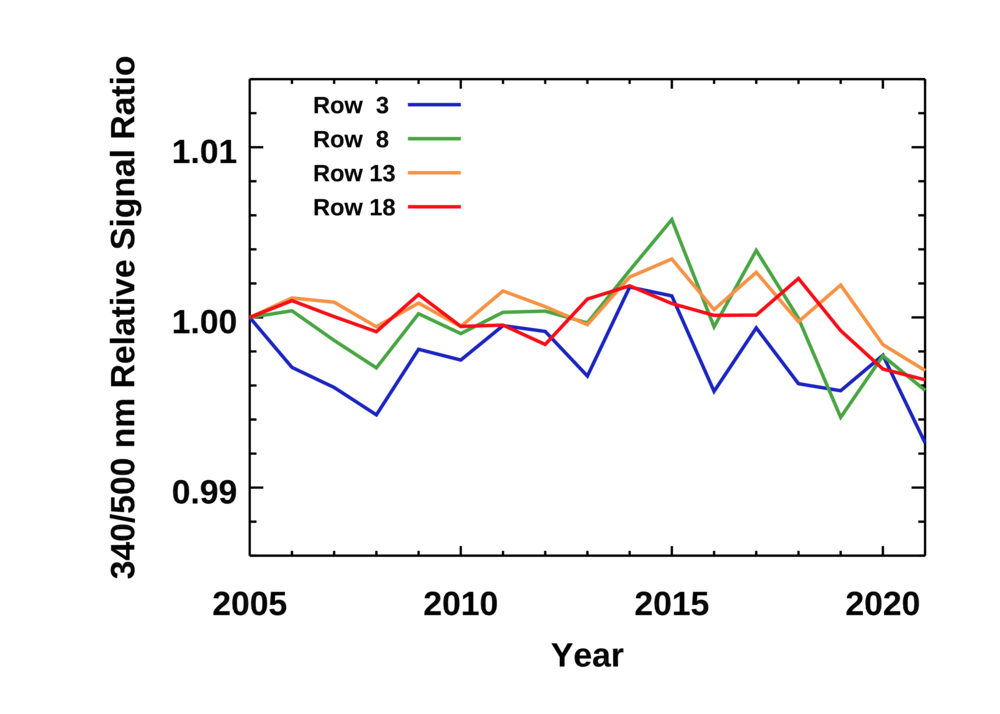 Recent thermal stabilization of OPB and detector
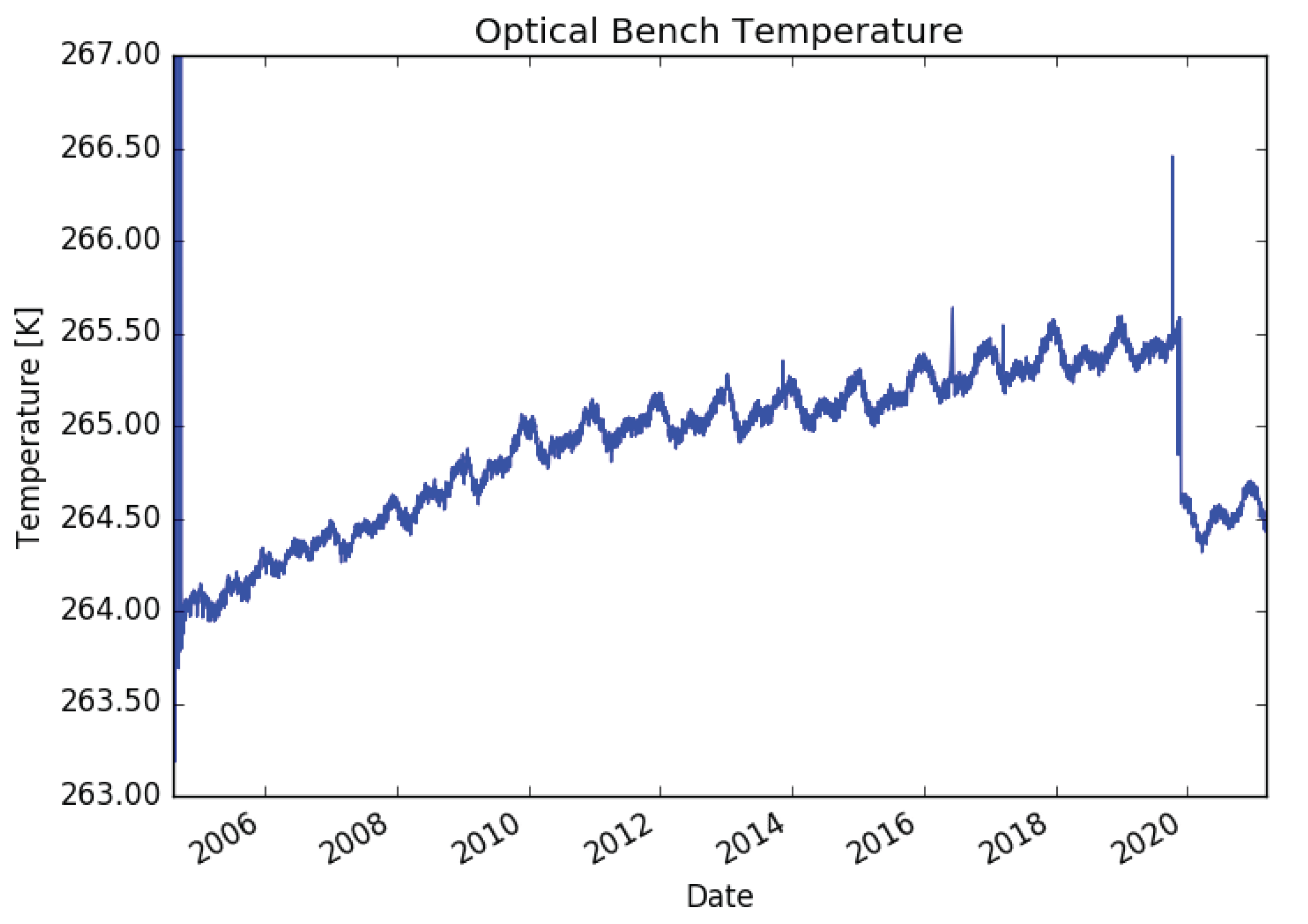 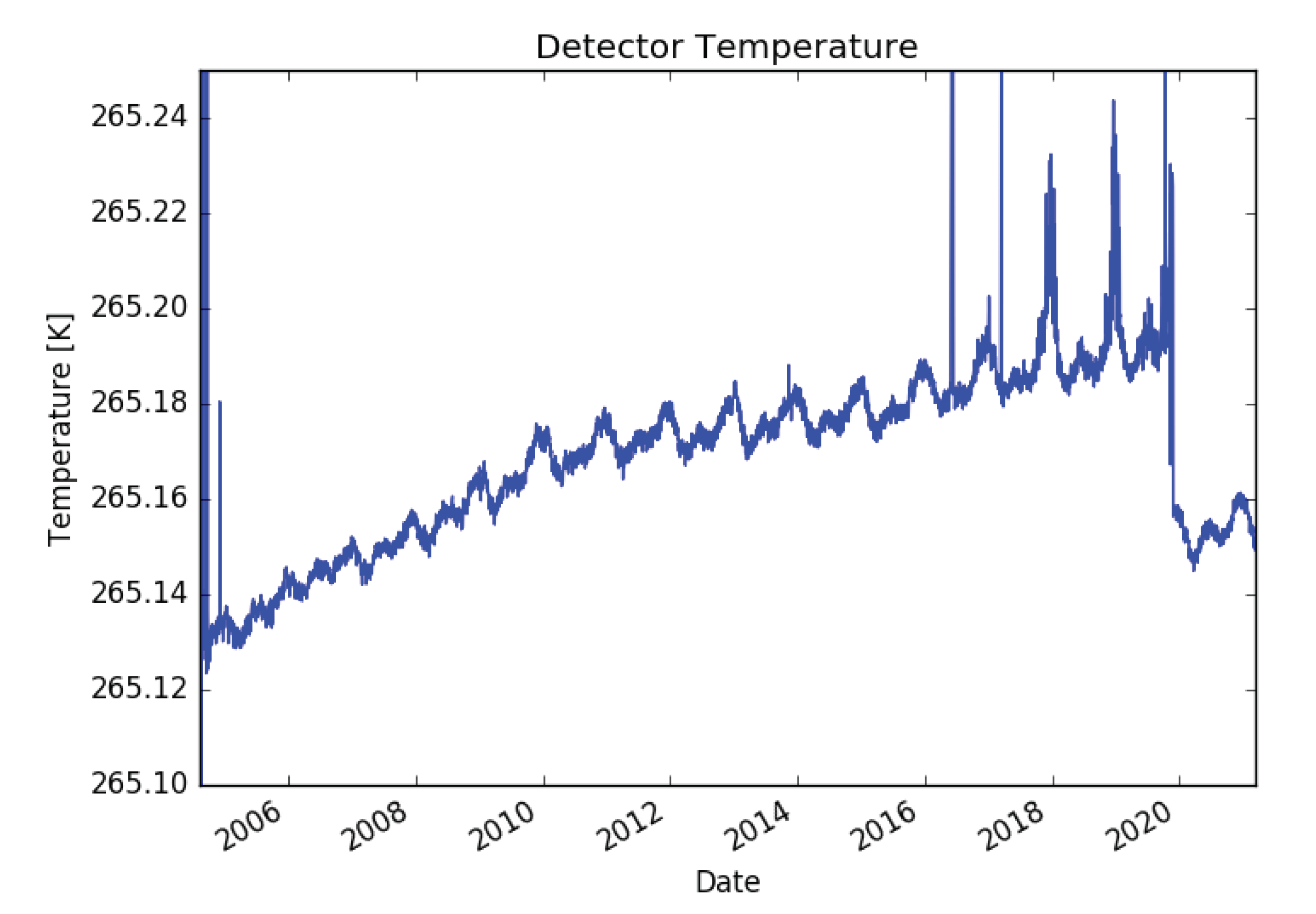 RTS over-flagging issues now resolved
Gain ratio drift corrected
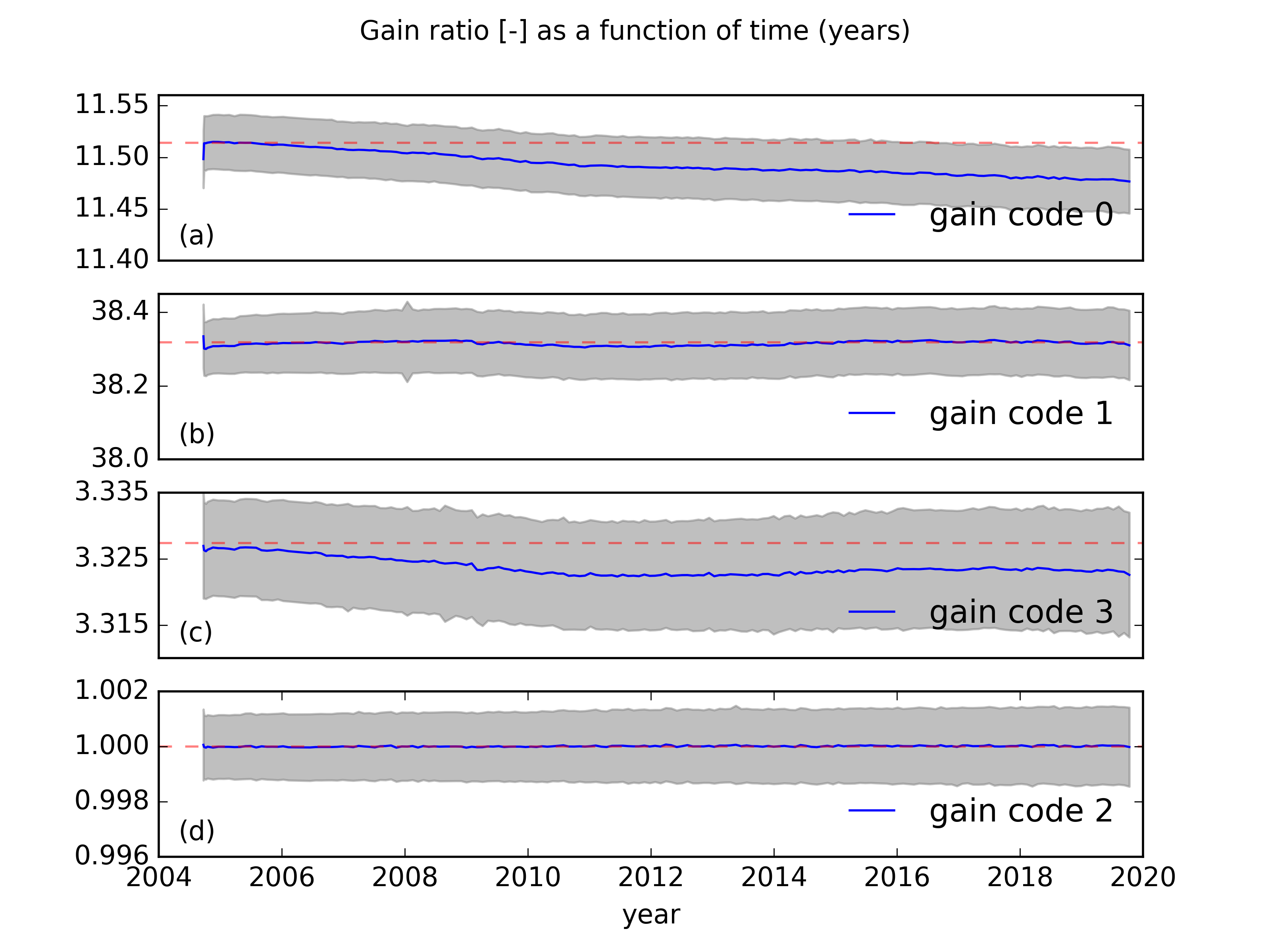 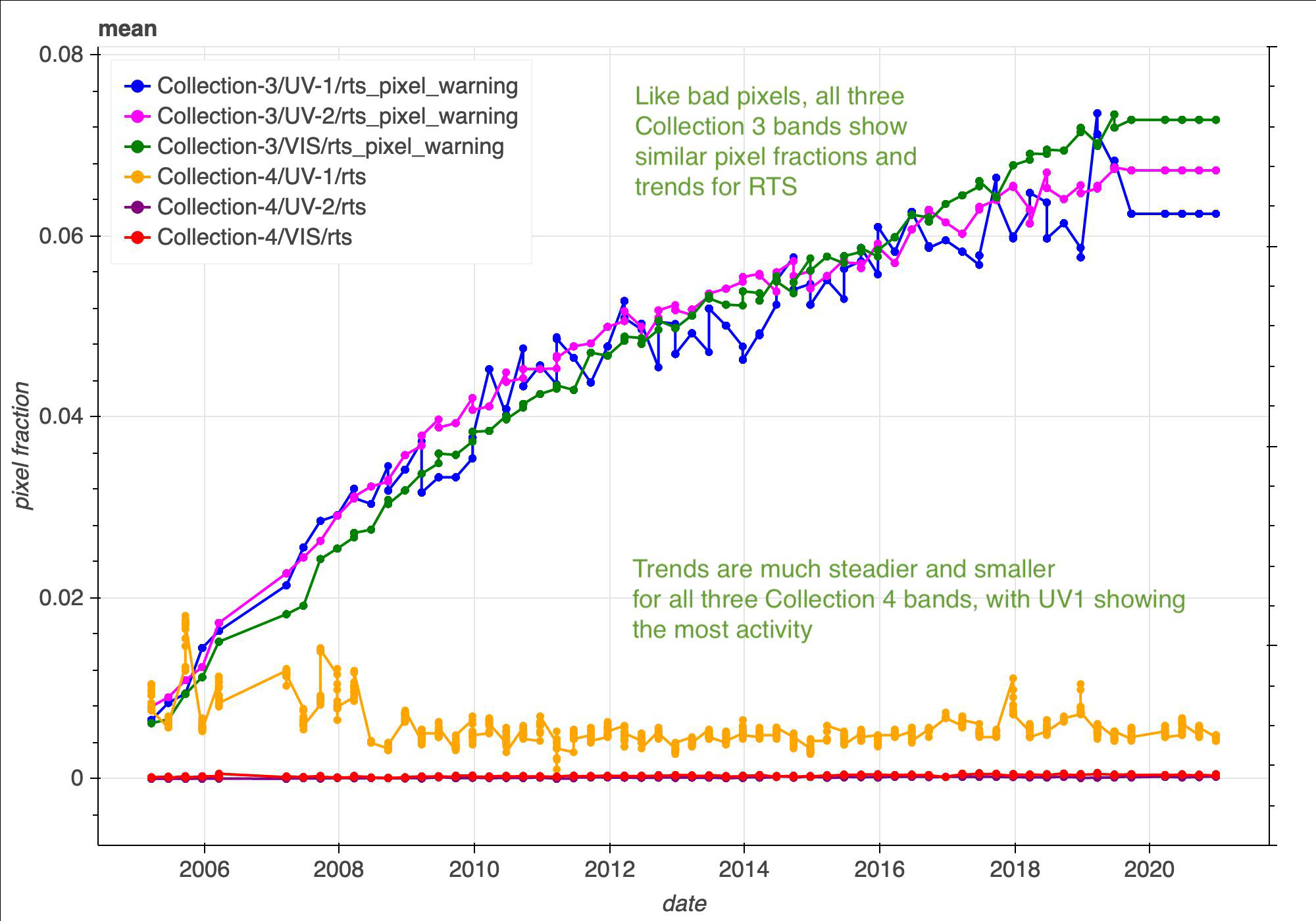 Collection 4 gain ratios address a 0.4% drift
Feedback from the Science Team on Collection 4 L1B Data
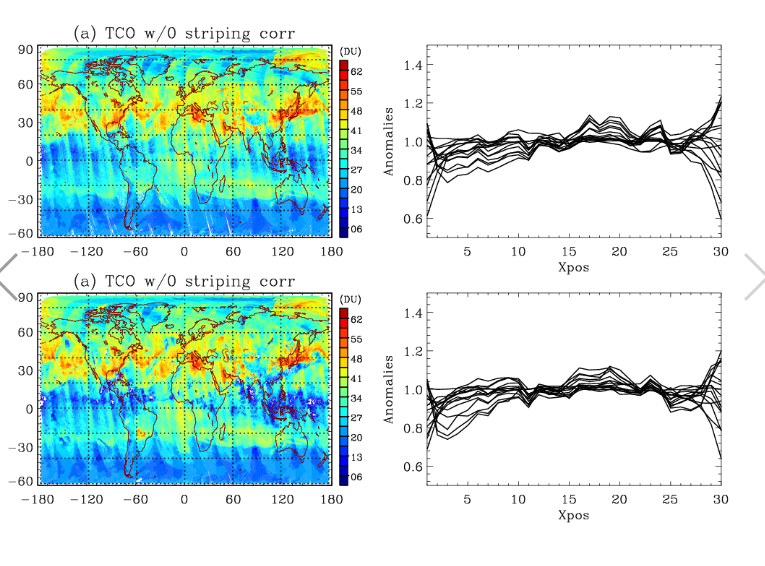 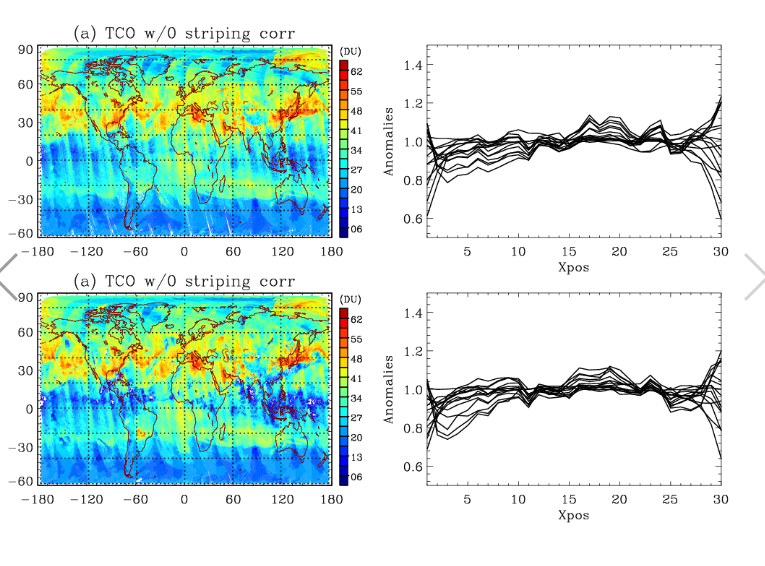 Glyoxal
“Retrievals using Collection 4 look more stable than those using Collection 3 and low and high biases disappear.”
Daily OMI Tropospheric Column ozone maps
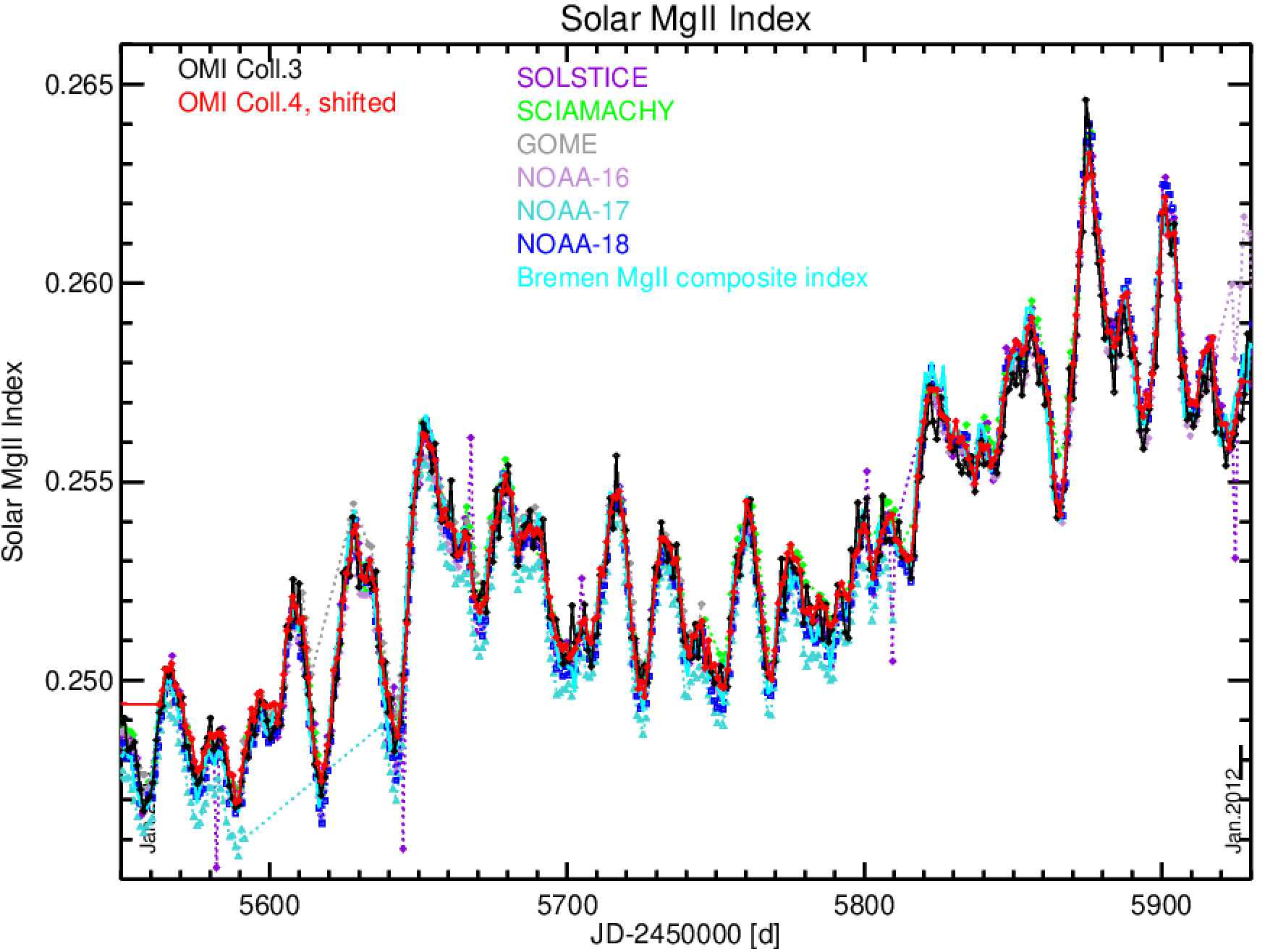 June 212020
Collection 4
Collection 3
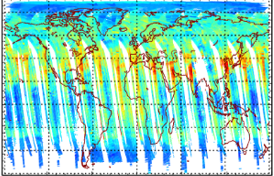 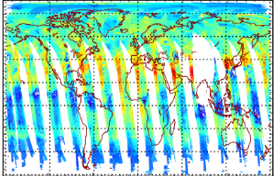 2005
Sergey Marchenko (SSAI/NASA)
Solar Activity
“(the Collection 4) solar indices are less noisy than the Collection 3 … in 2019 the data come to better agreement with the benchmark Bremen composite index. Both things are quite important.”
Juseon Bak (PNU), Xiong Liu (SAO)
Profile/Tropospheric Ozone
“In both UV1 and UV2 bands, the fitting accuracies are improved with Collection 4, especially for UV2.”
15
Backup Slides
Improved Pixel Flagging
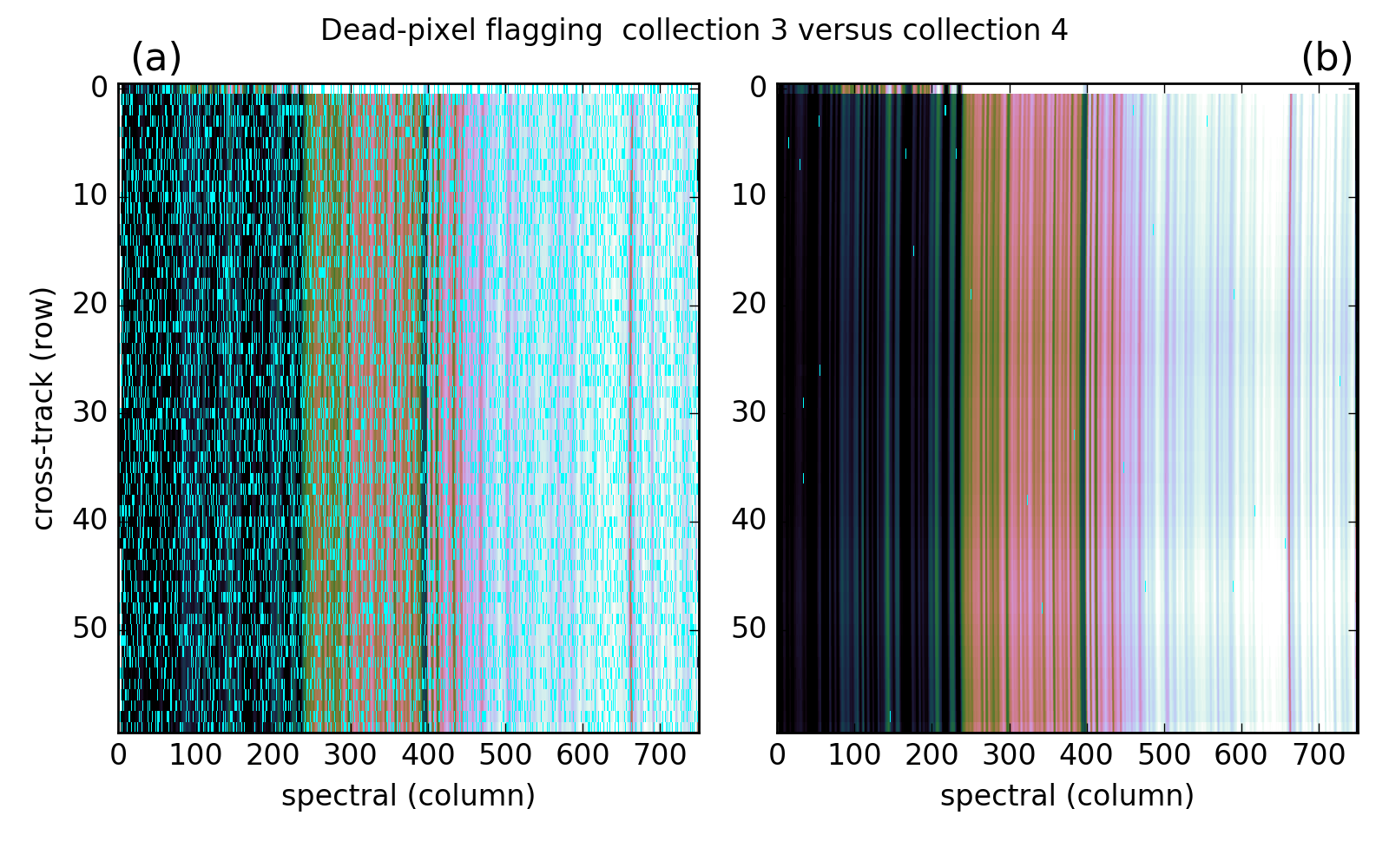 Recent Row Anomaly Shift
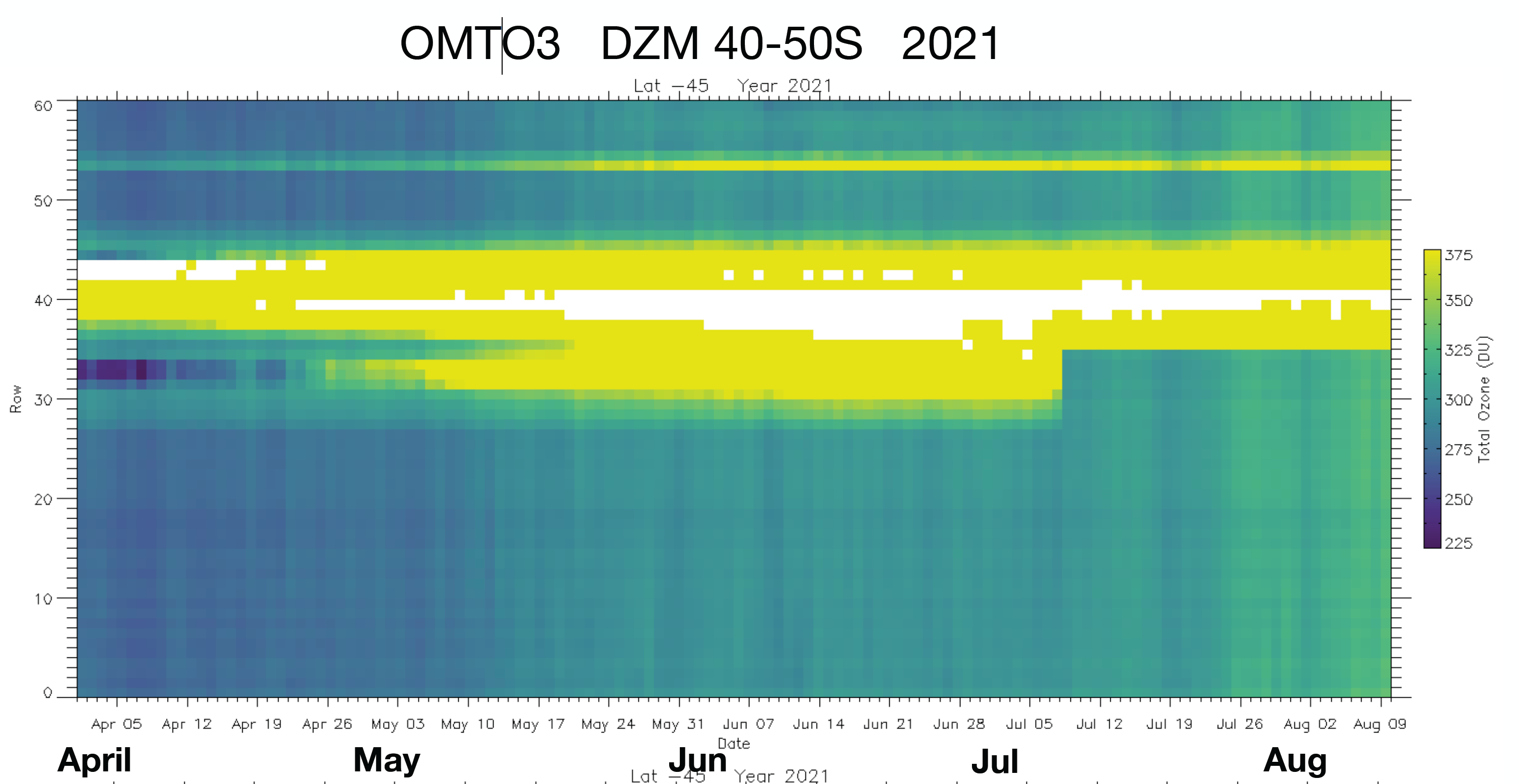